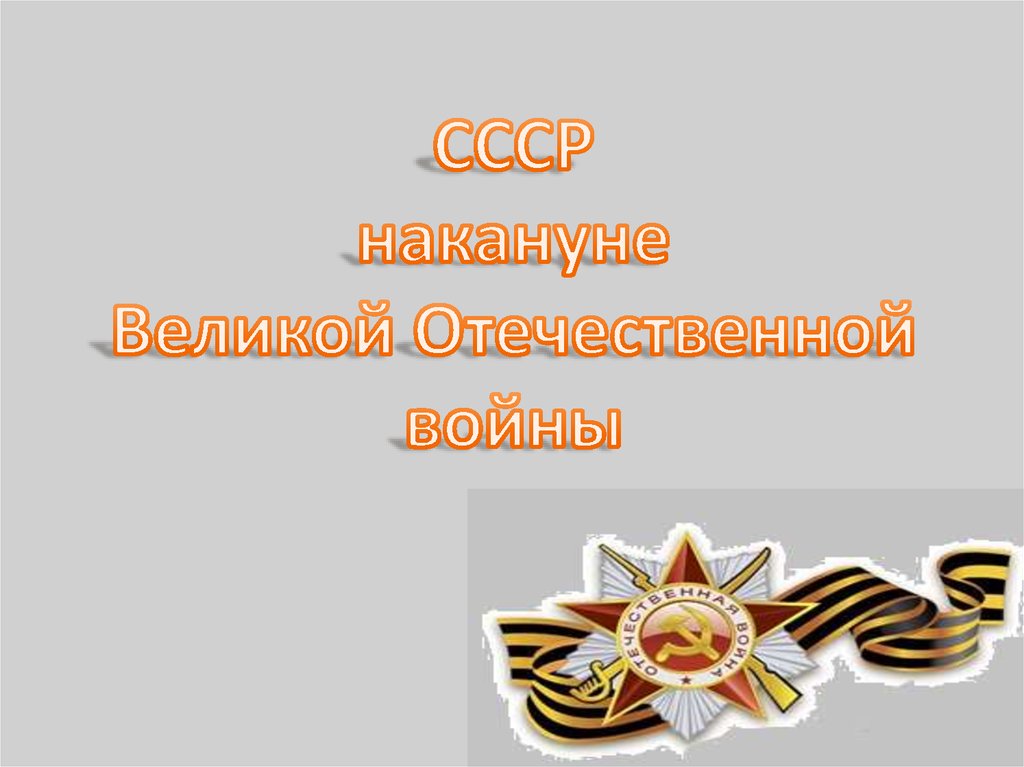 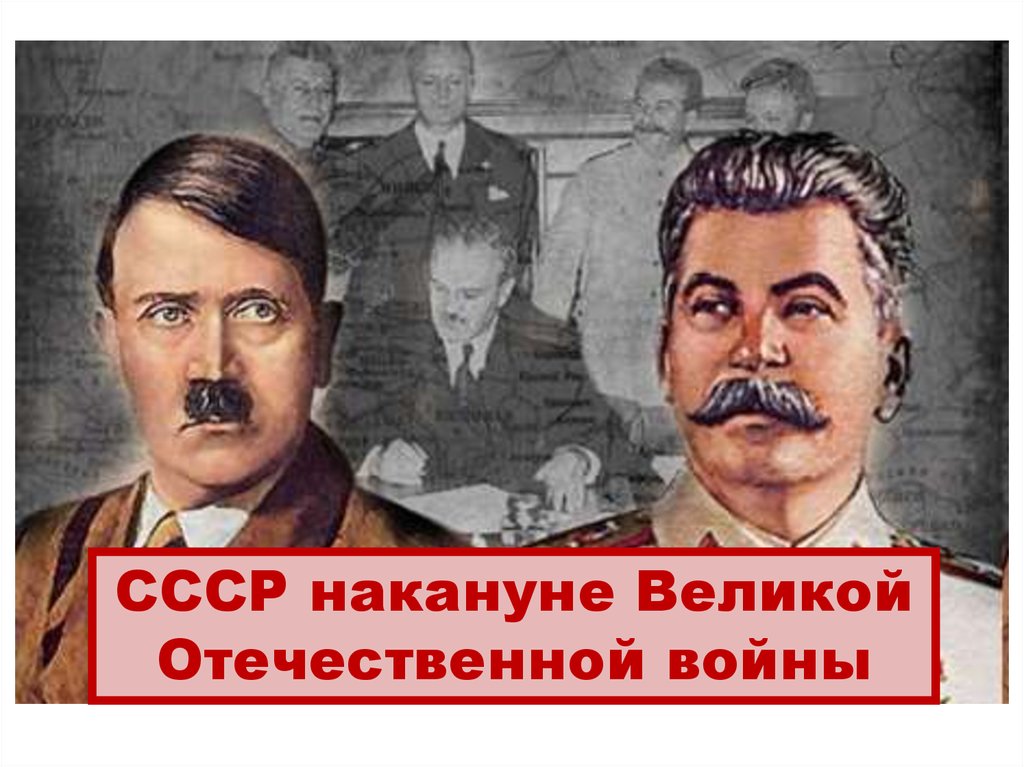 Вооруженные силы СССР
Резкое увеличение численности армий вероятных противников в предвоенный период - Германии и Японии - вызвало необходимость изменить численность Красной Армии и флота. Если к январю 1939 года советские войска насчитывали 1,9 млн человек, то на 1 июня 1941 года - свыше 5 млн человек. В последние предвоенные годы в СССР были резко увеличены ассигнования на военное производство. Налаживалось серийное производство новейших образцов боевой техники и вооружения. В их числе были лучшие танки того времени - Т-34 и КВ (однако выпустить их перед войной удалось только около 1800 единиц), новые самолеты Ил-2. Это позволяло приступить к перевооружению сухопутных войск, авиации и флота. Но, к сожалению, к началу фашистской агрессии ни одно из намеченных крупных мероприятий по подготовке вооруженных сил СССР к войне не было доведено до конца.
Кадры в Советской Армии
Не была решена и одна из основных проблем - проблема с кадрами, которая возникла в результате различного рода сокращений и чисток, неоднократно проводимых в ходе всего предвоенного периода. Только в конце 1920-х - первой половине 1930-х годов в результате крупномасштабных чисток из Красной Армии было уволено 47 тыс. бывших офицеров русской армии, из них более 3 тыс. - репрессировано.
 Большой количественный и во многом непоправимый качественный урон был нанесен командным кадрам в результате необоснованных репрессий и арестов по "политическим" мотивам в 1937-1941 годах. Только с мая 1937 года по сентябрь 1939 в армии были репрессированы более 36 тыс. человек и на флоте - свыше 3 тыс. человек. Репрессии продолжались вплоть до начала войны. По этим же причинам в 1938-1940 годах сменились все командующие войсками военных округов, значительный ущерб был нанесен руководящим кадрам центрального аппарата, военно-учебных заведений, а также кадрам руководящего политического состава
Подготовить Д.З. по следующим понятиям
Антикоминтерновский пакт
Тройственный пакт ;
Пакт Молотова – Риббентропа
План Барбаросса;
 план Ост;  линия Молотова ;
Странная война,   Битва за Англию